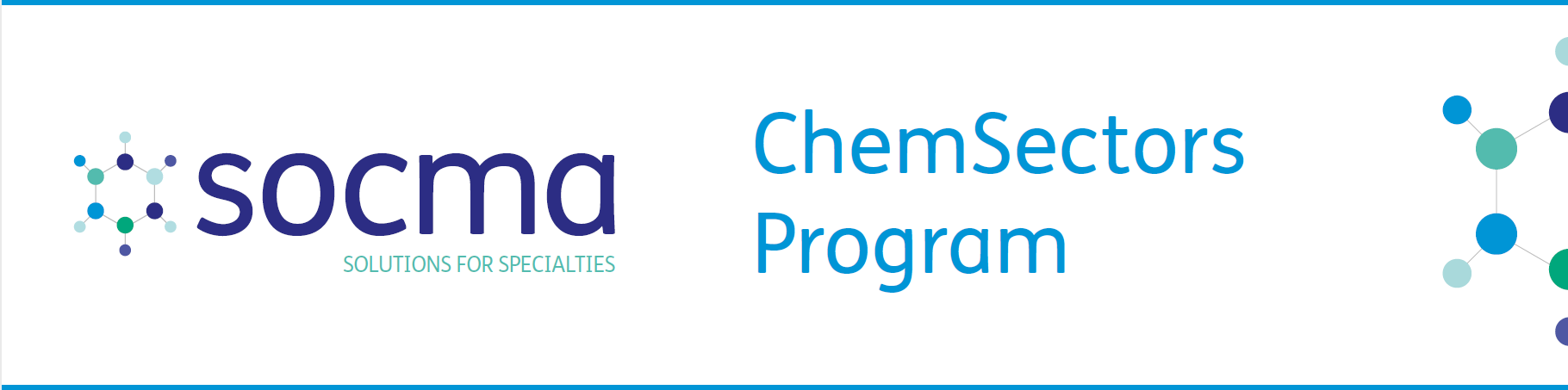 COVID-19 In the Workplace – OSHA and Employment Guidance
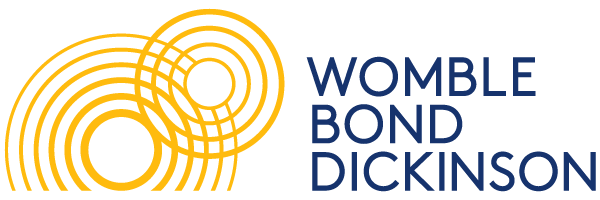 Friday, April 3, 2020
Supporting Business Continuity for the Specialty & Fine Chemical Industry
Daily Updates: https://www.socma.org/covid-19/
Tuesday Townhalls at 1:00pm Eastern.
Thursday Bulletins with industry updates.
Friday Webinars on business continuity topics.
 OSHA compliance, legislative updates and supply chain disruption to come.
Engaged and available staff to bounce ideas with or discuss disruption concerns:	info@socma.org
Today’s Presenters:
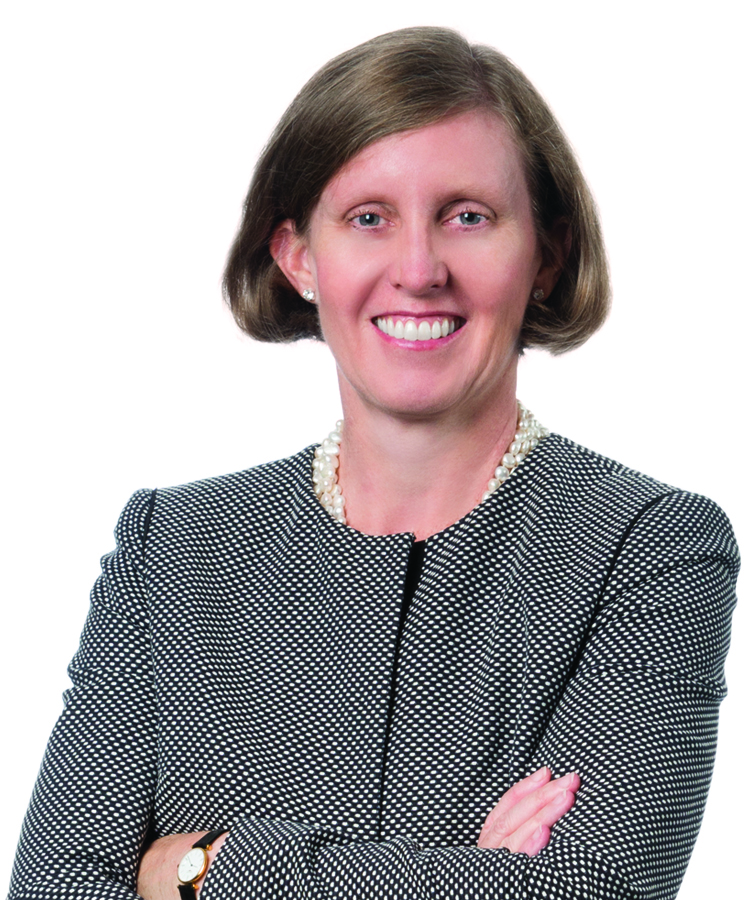 Beth Tyner JonesPartnerbeth.jones@wbd-us.com919-755-8177

Fred RomPartnerfrederick.rom@wbd-us.com919-755-8153
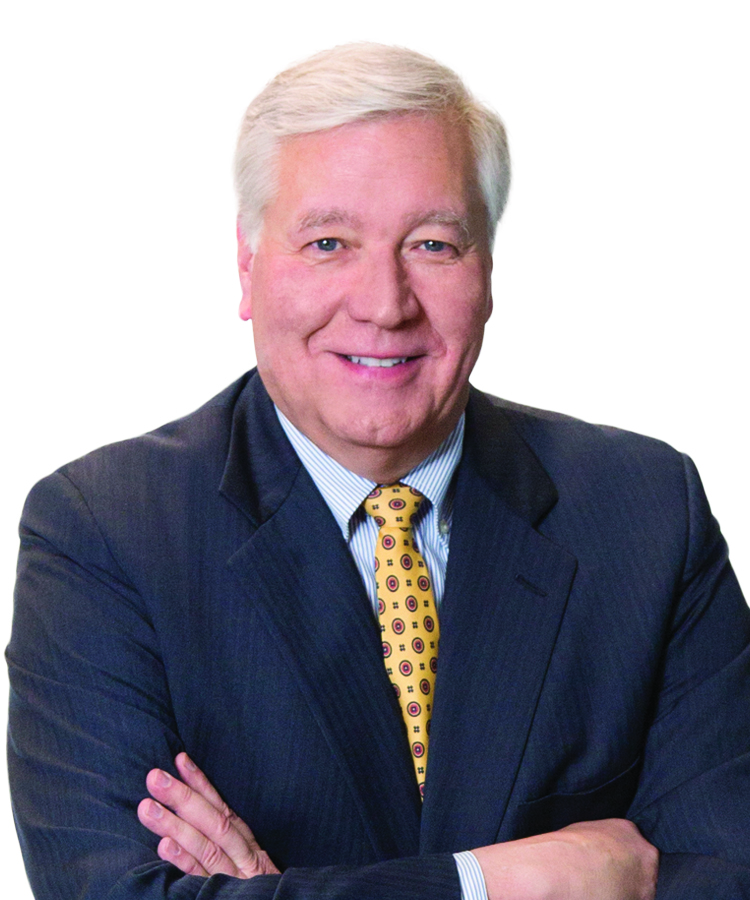 Current Status
Pre-pandemic emergency planning rarely included planning for infectious diseases
Pandemic quickly spreading, medical recommendations changing in response
Governmental directives changing, disrupting businesses 
Businesses must adapt to changing medical/business/legal scenarios
General Legal Backdrop
OSHA:   COVID 19 guidance only, no specific regulations;   General Duty clause applies
CDC recommendations for personal and workplace safety
No direct legislation changing workplace safety rules
Preventing a COVID-19 Spread in the Workplace
Update and follow your infectious disease preparedness and response plan
Key Aspects include:
Heightened hygiene, cleaning, and disinfecting
PPE, structural barriers, and other controls
Staffing considerations
Screening employees and visitors
Signage and other protocol
Temperature checks
COVID Prevention:Hygiene, cleaning, and disinfecting
OSHA’s Hazard Communication Standard applies to COVID-19 issues,
Includes workplace cleaning and disinfection
Written guidance to employees on personal safety precautions and facility requirements
CDC has outlined best practices for cleaning to prevent spread of COVID-19
COVID Prevention: PPE and Other Protections
While certain PPE is mandatory under OSHA, other non –required PPE may be useful in preventing spread:
Gloves, gowns
Masks, face shields 
Implement workplace controls, including physical barriers to protect against the spread of COVID-19 such as
Structural barriers
Relocated equipment
Painted markings or boundaries
Engineering controls
COVID Prevention: Staffing Considerations
Chemical manufacturing likely an essential business under most shelter-in-place orders
Consider certain staffing options to promote social distancing and public health:
Staggered shifts or alternate schedule
Re-arrange employee duties
Confine workers to certain areas
Limit shift changes
Teleworking for certain, non-essential employees
Apply leave policies flexibly
COVID Prevention: Screening for Employees and Visitors
Screening protocols 
Educate about COVID-19 symptoms and good hygiene practices
Prohibit entry based on current public health guidance
Temperature checks
Permit only necessary visitors/customers to your facilities
Minimize contact with visitors/customers and limit visitors to confined areas
COVID Prevention: Temperature Checks
Permissible, but can be difficult to implement
Best practices
Checks should be performed by someone with medical training
Perform checks in the same manner for all workers
Utilize contactless thermometers, respirators, and gloves, if possible
Maintain confidentiality requirements
Possible alternatives
At-home temperature checks
Written documentation
Responding to COVID-19 Infection in the Workplace
Follow policies and procedures to identify and remove infected or exposed employees
Key components:
Cleaning and disinfecting
Reporting and recordkeeping requirements
Informing workforce
COVID Response: Cleaning and Disinfecting
CDC has issued guidelines for cleaning and disinfecting in the event of an infected employee
Requires training to cleaning staff on site
Requires PPE includes disposable gloves and gowns for all tasks
Recommends to close off areas used by infected employee(s) and wait as long as possible before cleaning
OSHA’s Hazard Communication standard applies
COVID Response: Reporting and recordkeeping requirements
Employers must record COVID-19 on OSHA 300 log if:
It is a confirmed, diagnosed case of COVID-19;
The case is work-related; and
The case involves one or more of the general recording criteria (e.g., medical treatment beyond first-aid, days away from work).
Employers must report work-related COVID-19 infections to OSHA only if:
Confirmed (tested) infection results in a fatality (must be reported within 8 hours) or an in-patient hospitalization (must be reported within 24 hours)
COVID Response: Informing Workforce
Remove infected or exposed employee/employees
Investigate employee work and contacts
Who was in close contact?
How to notify workforce
Without providing the individual’s name
Individualized notice to anyone who might have been in close contact per public health guidance and self-isolation
EEOC has confirmed that an employer can inquire about an employee’s symptoms 
Maintain confidentiality requirements
Key Takeaways
As pandemic evolves, recommendations and remedial actions changing 
Legal standards unclear
Anticipate possible novel legal claims to arise in the future
claims by those made ill by  or through business; or by your product or its packaging
businesses seeking recovery of clean up costs, or business interruption losses 
Review insurance coverage; possible contractual protections 
Stay abreast of public health agency guidance
Communicate. Communicate. Communicate.
Questions and Open Discussion
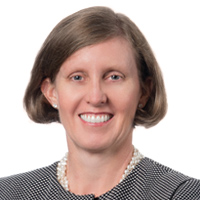 Owen P. JappenSr Manager, Industry Relationsojappen@socma.org571.348.5105
Beth Tyner JonesPartnerbeth.jones@wbd-us.com919-755-8177


Fred RomPartnerfrederick.rom@wbd-us.com919-755-8153
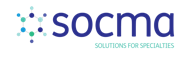 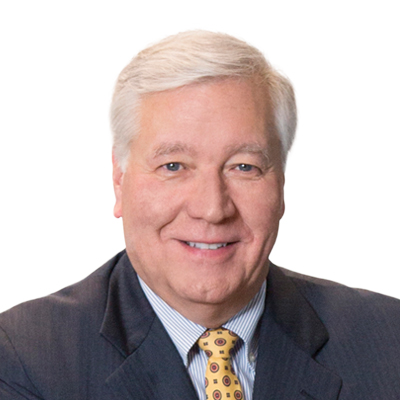